«AGRICULTURAL POLICY»
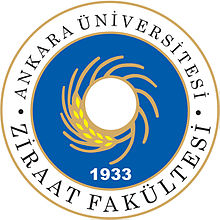 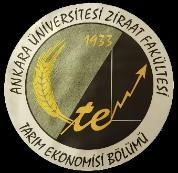 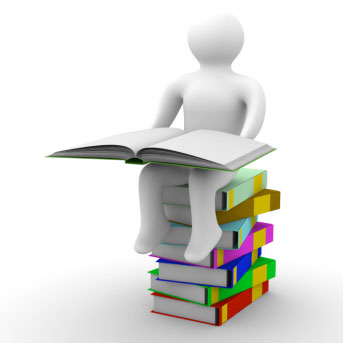 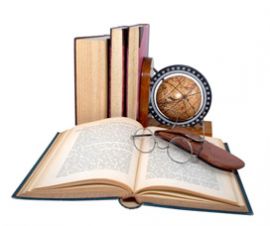 Prof. Dr. İlkay DELLAL
Assoc. Prof. Yener ATASEVEN
Ilkay.Dellal@ankara.edu.tr
yenerataseven@hotmail.com
Ankara University
Faculty of Agriculture
Deparment of Agricultural Economics
AGRICULTURAL PRODUCTS TRADE
Can foreign trade be free?
liberal economy
2
AGRICULTURAL PRODUCTS TRADE
Theory of Absolute Advantages
Theory of Comparative Advantage
3
Production Possibilities curve
Opportunity cost
Social indifference curves
4
THANKS…
ANY QUESTIONS…
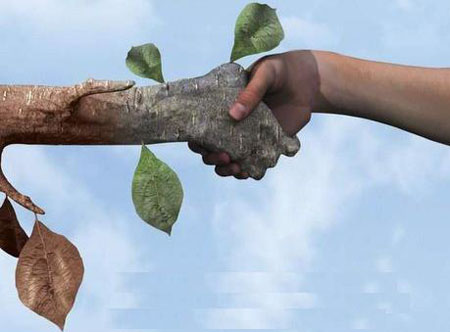 5